Kultura projevu a akademické psaní
2
Verbální a nonverbální projev, řeč těla
Úvod  
Aktuální okénko – komentář k fenoménu umělé inteligence2) první dojem3) nonverbální komunikace
Umělá inteligence
Vysoce aktuální zejména od podzimu 2022
Prostup do každodenního života – zatím monitorují pouze někteří. 
Akademické psaní – výrazná proměna
Ukázka – zatím existující limityhumor, nadsázka
Já: 
Dobrý den, píše se správně Tur de Franz nebo Tour de France? 

AI:
Dobrý den! Správně se píše "Tour de France". "Tour" znamená francouzsky "závod" a "France" znamená "Francie", takže celý název znamená "závod kolem Francie". 

Já:
To jsem si oddechl.

AI:
Jsem rád, že jste si odpočinul. Mohu vám ještě nějak pomoci?

Já:
To si ještě budu muset promyslet. Zatím děkuji.
Ukázka – zatím existující limityinformace
Kdo je Emanuel Hurych?


Emanuel Hurych (1924-2014) byl český filozof, teoretik sportu a profesor tělesné výchovy a sportu na Karlově univerzitě v Praze. Byl známý jako jeden z průkopníků v oblasti filosofie sportu v Československu. V letech 1985-1989 působil jako ředitel Ústavu tělesné výchovy a sportu na Karlově univerzitě. Je autorem řady publikací a článků v oblasti filosofie sportu, teorie a metodologie tělesné výchovy a sportu. Mezi jeho nejznámější díla patří kniha "Úvod do filosofie tělesné výchovy a sportu" (1979) a sborník "Filosofie a teorie tělesné výchovy a sportu" (1982), který spoluorganizoval.
Důvody limitů
Dosavadní vývoj
Zablokování zdrojů
Zablokování informací, záměrné chyby

Co dál?
Otázka cíleného nastavení
Etické ukotvení 
Strojové učení 

Ord, T. (2022). Nad Propastí: Existenční riziko a budoucnost lidstva. Praha: Argo.
První dojem (efekt primarity)
Tendence vnímat dřívější informace jako významnější než ty pozdější.
Případně jde o změny ve vnímání později získaných informací tak, že je přizpůsobujeme dříve získaným informacím.

Faktory:
Prožitkové vnímání
Afektivní vnímání
Asociační trendy 

Řečnická otázka:
Jak dlouho trvá první dojem?
První dojem (efekt primarity)
Stereotypy
Zjednodušená zobecnění, často vázaná na sociální skupiny
(rasové, genderové).

Předsudky
Obvykle vycházejí ze stereotypů.
Před-soudíme (brzy soudíme) = soudíme na základě nedostatečného množství informací, na základě málo relevantních informací, přebíráme mínění jiných, případně neovládáme logiku tvorby úsudku). 
Argumentační klamy

Haló efekt 
– chybný první dojem.
První dojem
Haló efekt
Haló efekt
druh laické chyby v sociální percepci osob (vnímání a jejich posuzování)
jedno ze sociálních kognitivních zkreslení
autorem termínu je Edward Thorndike 
vzniká v době, kdy objekt vidíme poprvé nebo po dlouhé době. 
takto získané první dojmy ovlivňují do jisté míry pozdější dojmy z téhož objektu
Nakonečný, M. (2000). Sociální psychologie. Praha: Academia.
První dojem
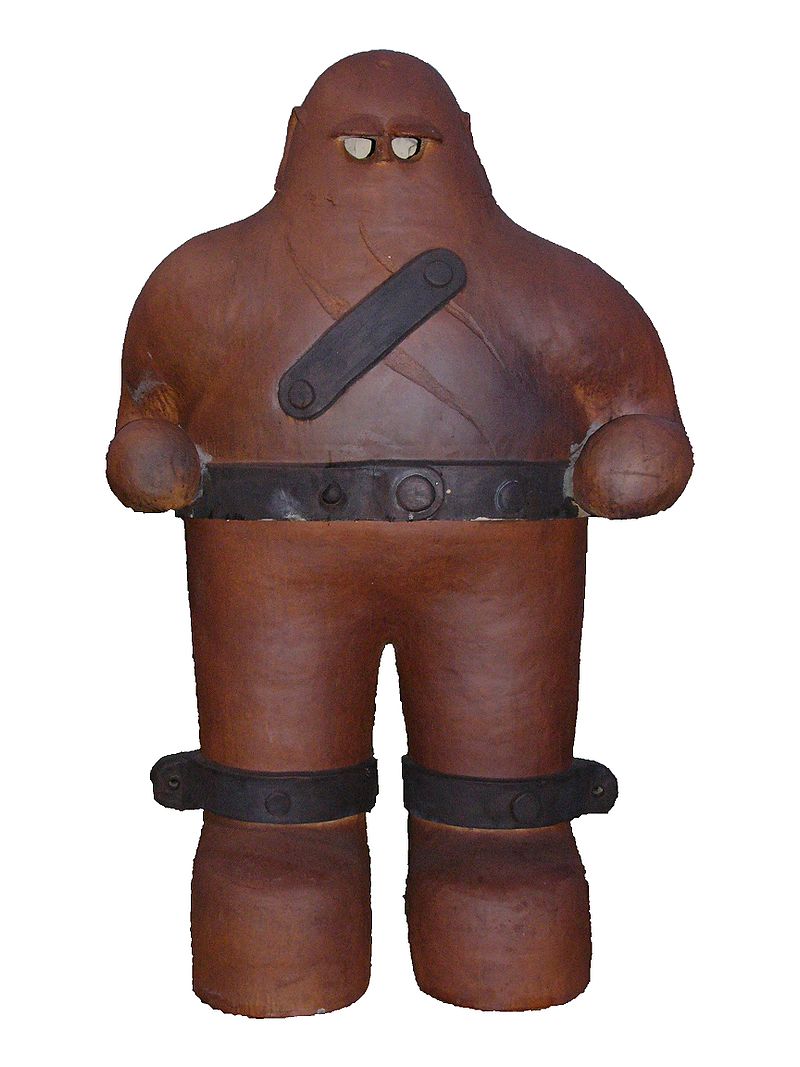 Golem efekt 





Pygmalion efekt
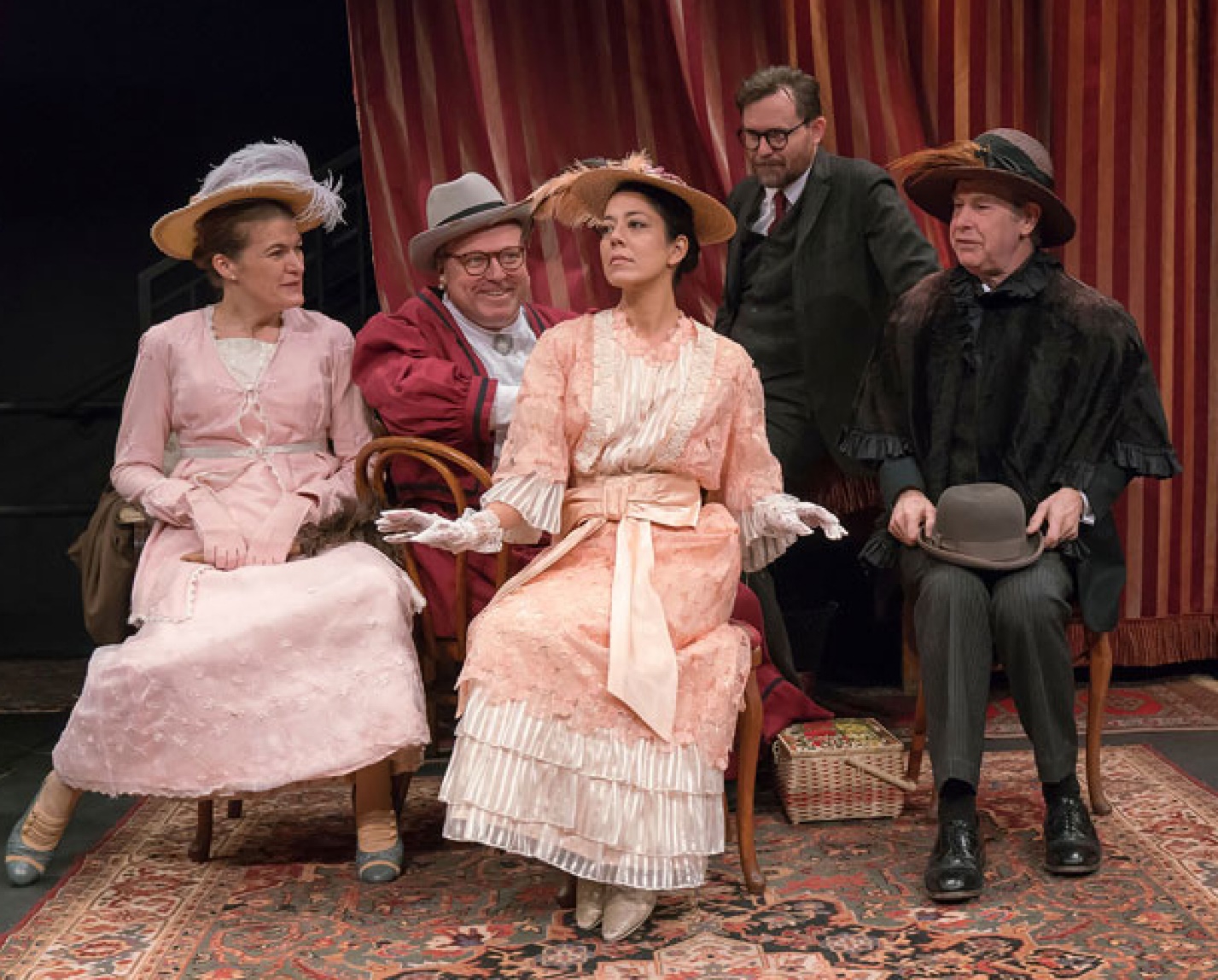 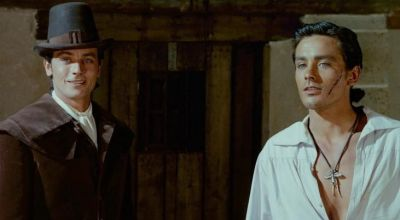 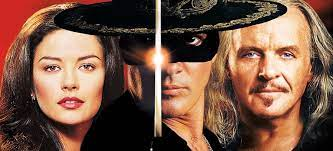 Nonverbální komunikace
Paralingvistické prostředky (vědomé i nevědomé)
Hlasitost, rychlost řeči, barva hlasu, pauzy, intonace, rytmus, slovní důraz

Extralingvistické formy (kanály)
Kinezika
Gestika
Posturika
Mimika

Haptika
Proxemika
Vizika
Chronemika
Komplexní vzezření
„Tys vůdce zabil!“
Mehrabianův mýtus
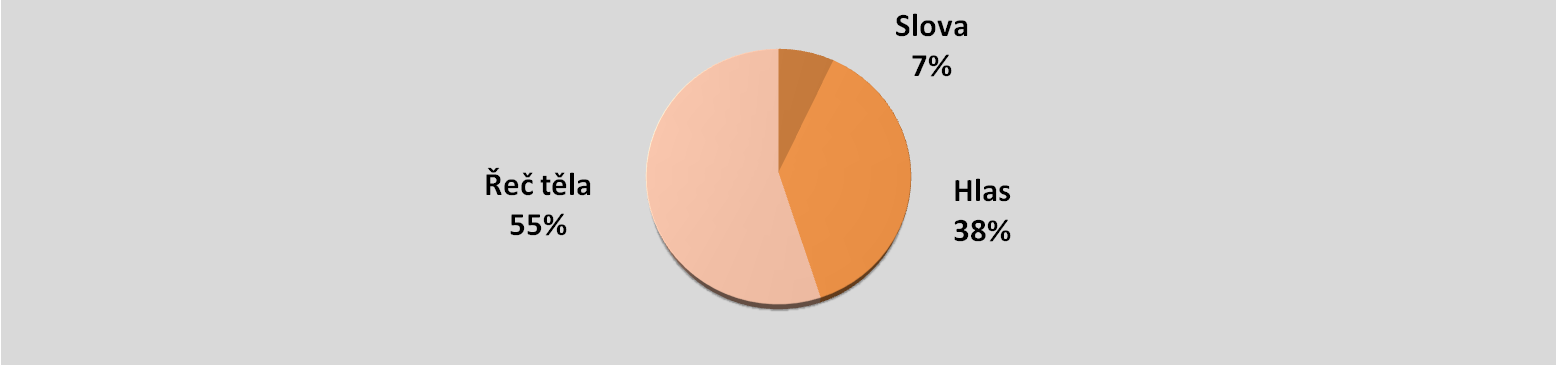 Jak lze popsat podstatu?


Nixon versus JFK - 1960
Nonverbální komunikace
Kinezika

Gestika
Pohyby částí těla (dominantně paží či rukou)
Součást kulturních projevů (tradice)
Ilustrátory - doprovázejí a ilustrují slovní sdělení (naznačení tvaru, velikosti či povahy objektu)
Afektivní projevy - vyjadřují emoce (pohyby rukou, úsměv, zamračení, hněv)
Regulátory - signály, které regulují řeč nebo jednání (přikývnutí – pro pokračování procesu – 
vazba na mimiku a také na posturiku) 
Adaptéry – často mimovolní projevy (poškrábání, odhrnutí vlasů, cvakání propiskou atd.)

Jiné členění gest
akcentační, gesta-emblémy, ikonografická gesta a uvolňovací gesta.
Nonverbální komunikace
Kinezika
Gestika

Posturika
Postoje – vyjadřování pocitů či nálad, 
postoje zavřené a otevřené

Mimika
Nonverbální komunikace prostřednictvím mimických svalů („gestikulace obličejem“)
Mim versus pantomima
Nonverbální komunikace
Haptika

Proxemika (teritorialita)

Vizika

Chronemika

Komplexní vizáž
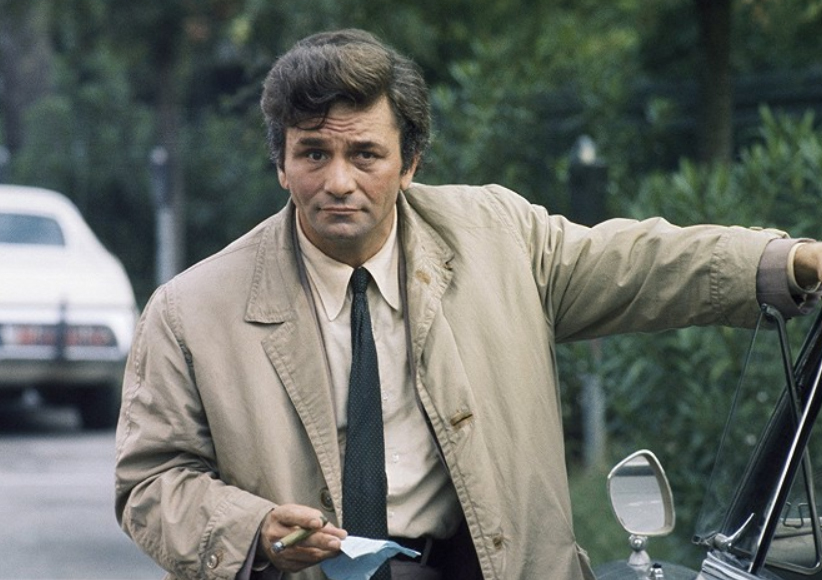 Některé zajímavosti
Ironie
Verbální může stát proti nonverbální

„No, ty jsi génius!“

Obrázkové písmo
Piktogramy, ideogramy
Morseova abeceda, Braillovo písmo, semafor, vlajková abeceda
Zdroje:
BRUNO, Tiziana a Gregor ADAMCZYK. Řeč těla: jak neverbálně působit na druhé a rozumět řeči těla. Praha: Grada, 2005. Poradce pro praxi. 

GAVORA, Peter. Učitel a žáci v komunikaci. Brno: Paido, 2005. 

MAREŠ, Jiří a Jaro KŘIVOHLAVÝ. Komunikace ve škole. Brno: Masarykova univerzita, 1995.